Красный снег в Арктике.
АВТОР: ЛЕБЕДЕВА КСЕНИЯ УЧАЩАЯСЯ 4 КЛАССА МОУ БЕЛЯНИЦКАЯ СОШ.
Суровые условия ледяной зоны переносят немногие растения: водоросли, мхи, некоторые цветковые растения (полярный мак, полярная ива).
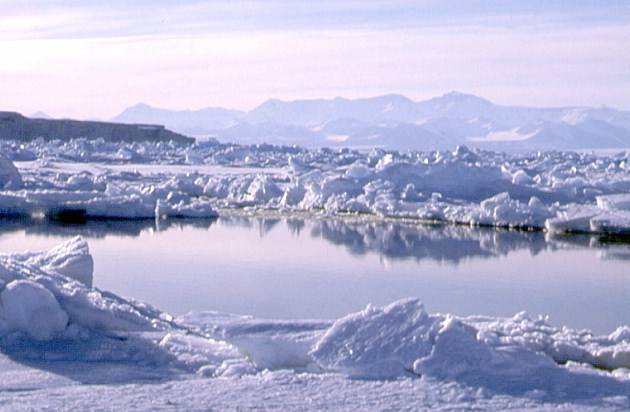 В зоне Арктики иногда можно увидеть снег красного цвета. Вызывает это удивительное явление снежная водоросль, или хламидомонада снежная.
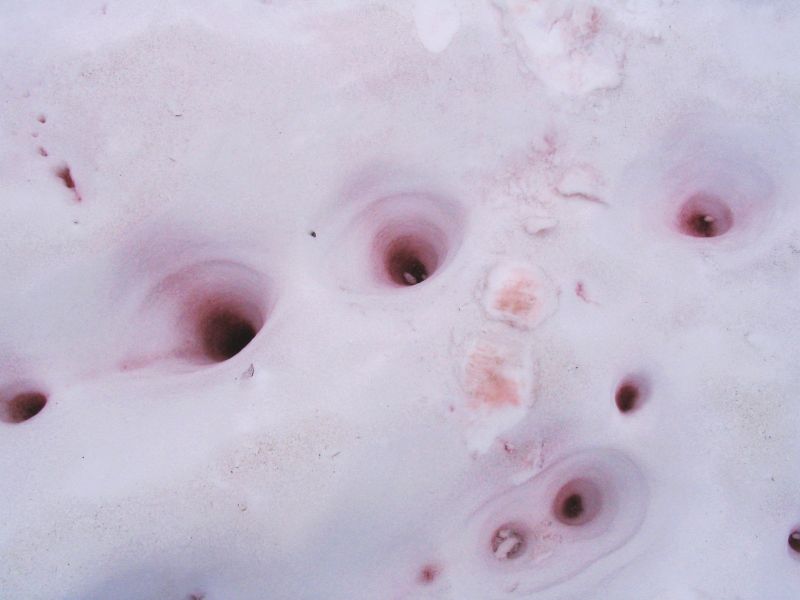 Она способна жить только на снегу. Когда поверхность снега начинает подтаивать под лучами солнца, водоросль начинает накапливать красное красящее вещество.
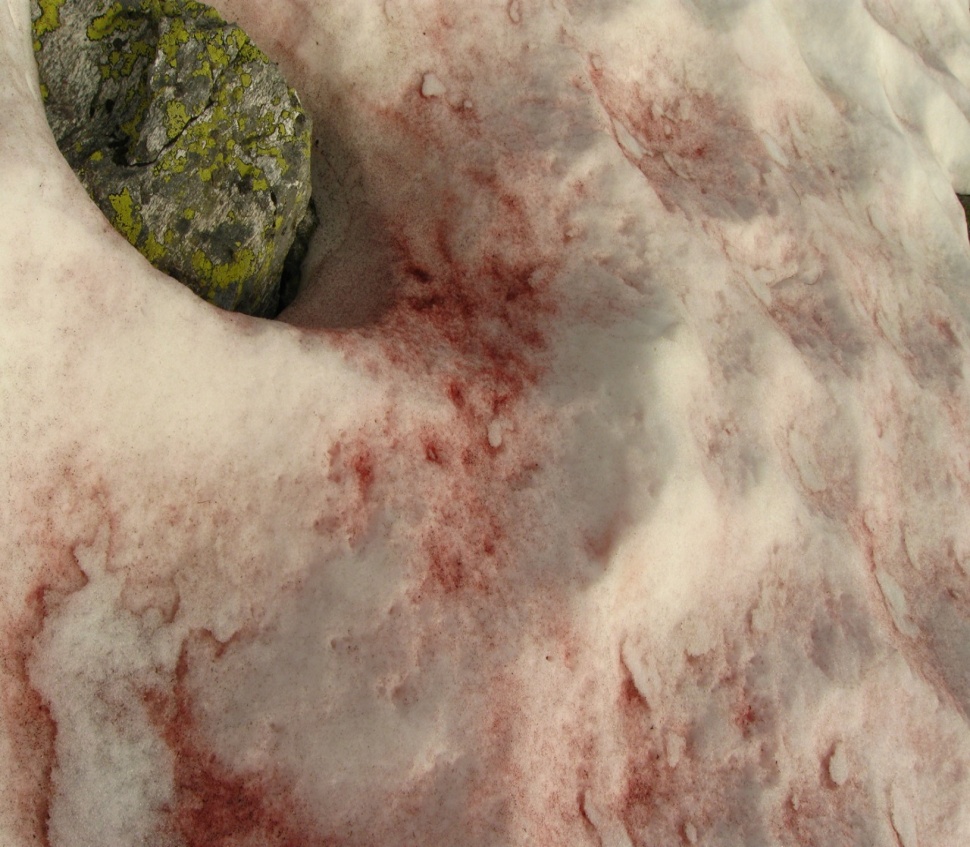 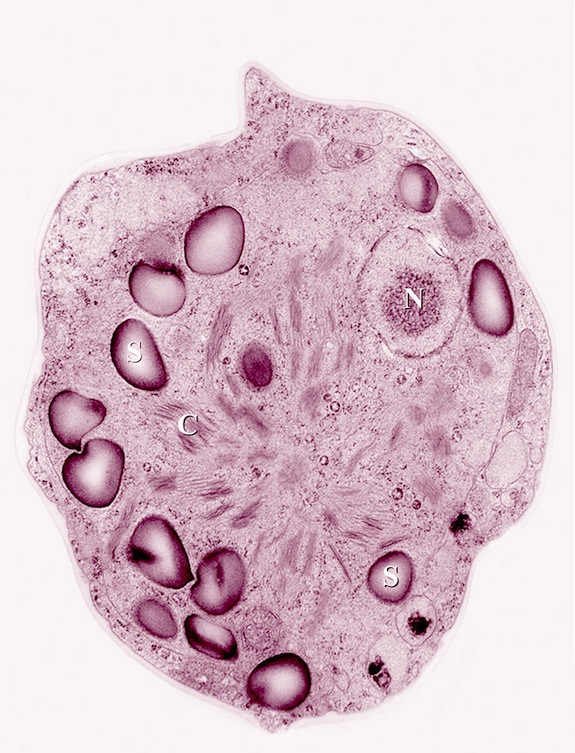 Для развития им нужен только углекислый газ, который они поглощают из воздуха, да еще раство­ренные в талой воде минеральные вещества. Они попадают в воду со скал.
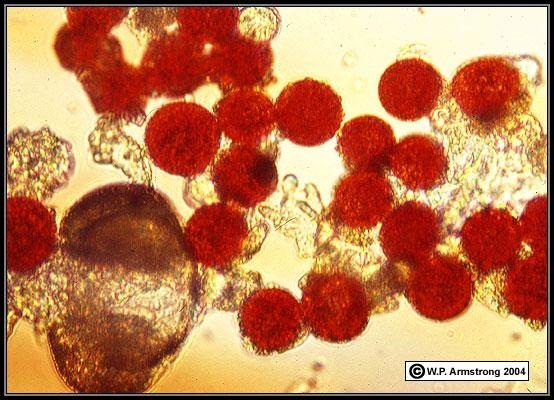 Каждому виду этих хламидомонад присуща определенная окраска. Поэтому можно встретить не только красный, но и розовый, оранжевый, зеленый, коричневый, бурый и черный снег.
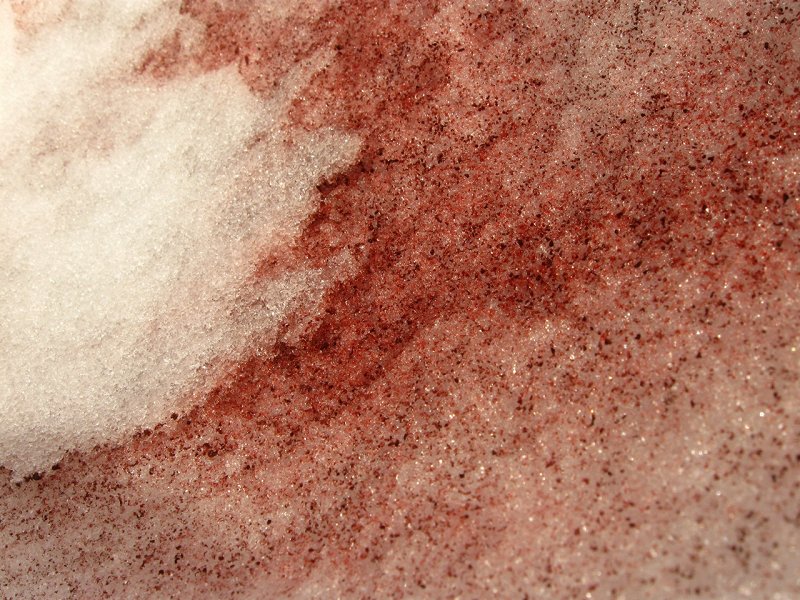 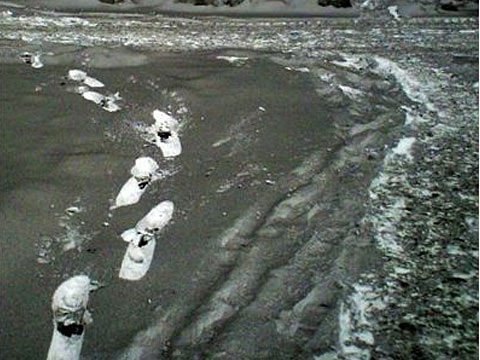 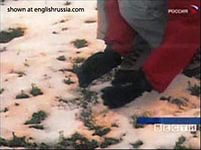 Все эти мельчайшие живые организмы живут только в верхних слоях снега и не расселяются равномерно по его поверхности, а образуют отдельные скопления.
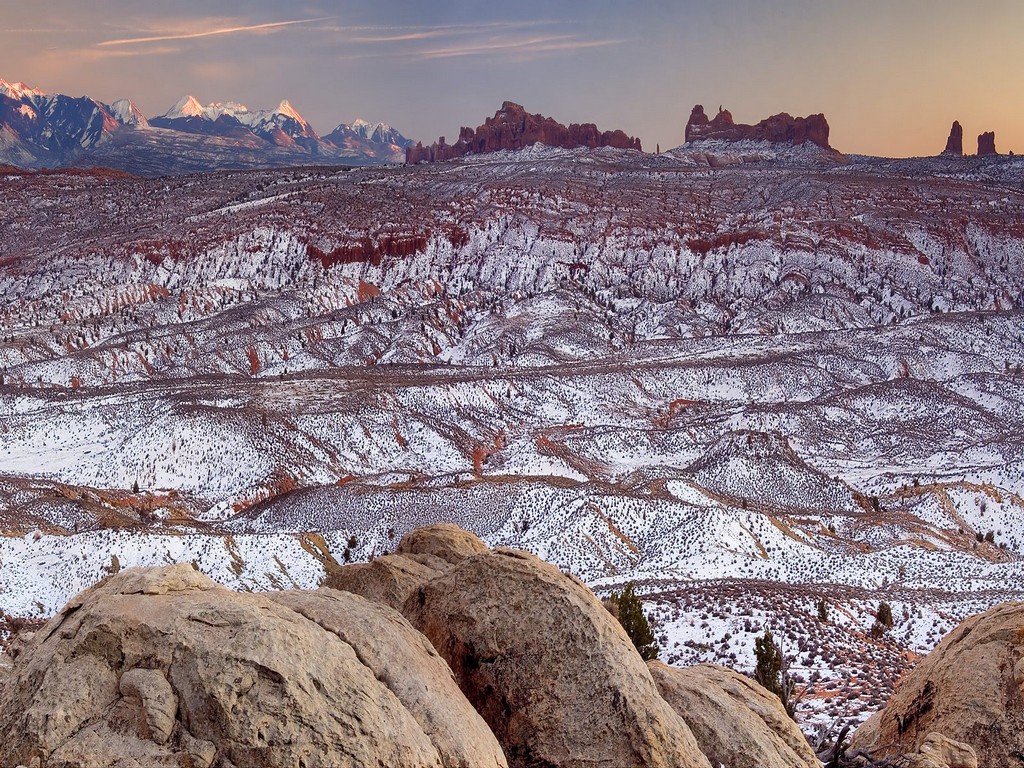 Ссылки:
http://awesomeuniverse.org/wp-content/uploads/2013/03/chlamydomonas_red_snow.jpg  
http://www.nevasport.com/reportajes/img/reportajes/sandia/800px-Watermelon_snow_pits.jpg http://www.favorite-travel.com/images/travel/travel-108.jpg 
http://thumb.positime.ru/r/800x-/2013/03/in-arkhangelsk-appeared-icicles-red.jpg 
http://public.media.smithsonianmag.com/legacy_blog/Green_algal.jpg 
http://content.foto.mail.ru/mail/ivabram08/_answers/i-1631.jpg 
http://s00.yaplakal.com/pics/pics_original/7/1/6/262617.jpg 
http://news.meteonova.ru/pictures/63491207795.jpg 
http://im2-tub-ru.yandex.net/i?id=a40b79236a2b44611d932bcb7d63a10c-20-144&n=21 
http://900igr.net/datai/okruzhajuschij-mir/Ledjanye-pustyni/0003-003-Arktika-i-Antarktika-okruzhajut-poljusy-Zemli-Severnyj-i-JUzhnyj.jpg